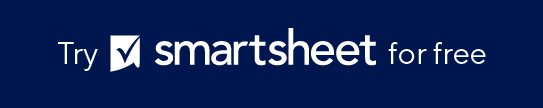 Scrum Board Template
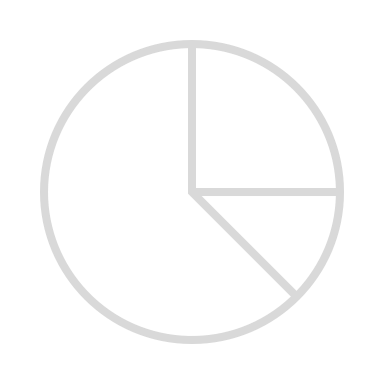 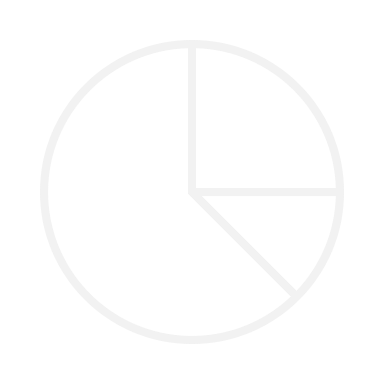 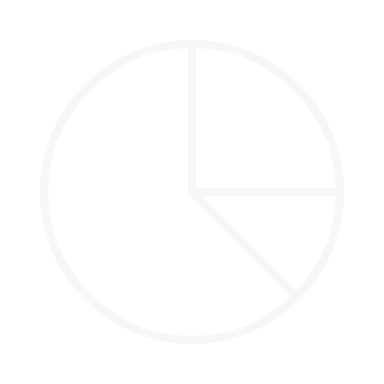 To edit Task Status pie chart, right click inside the chart and choose Edit Data. Insert values that mirror the Scrum Board statuses on Slide 3 of this template.